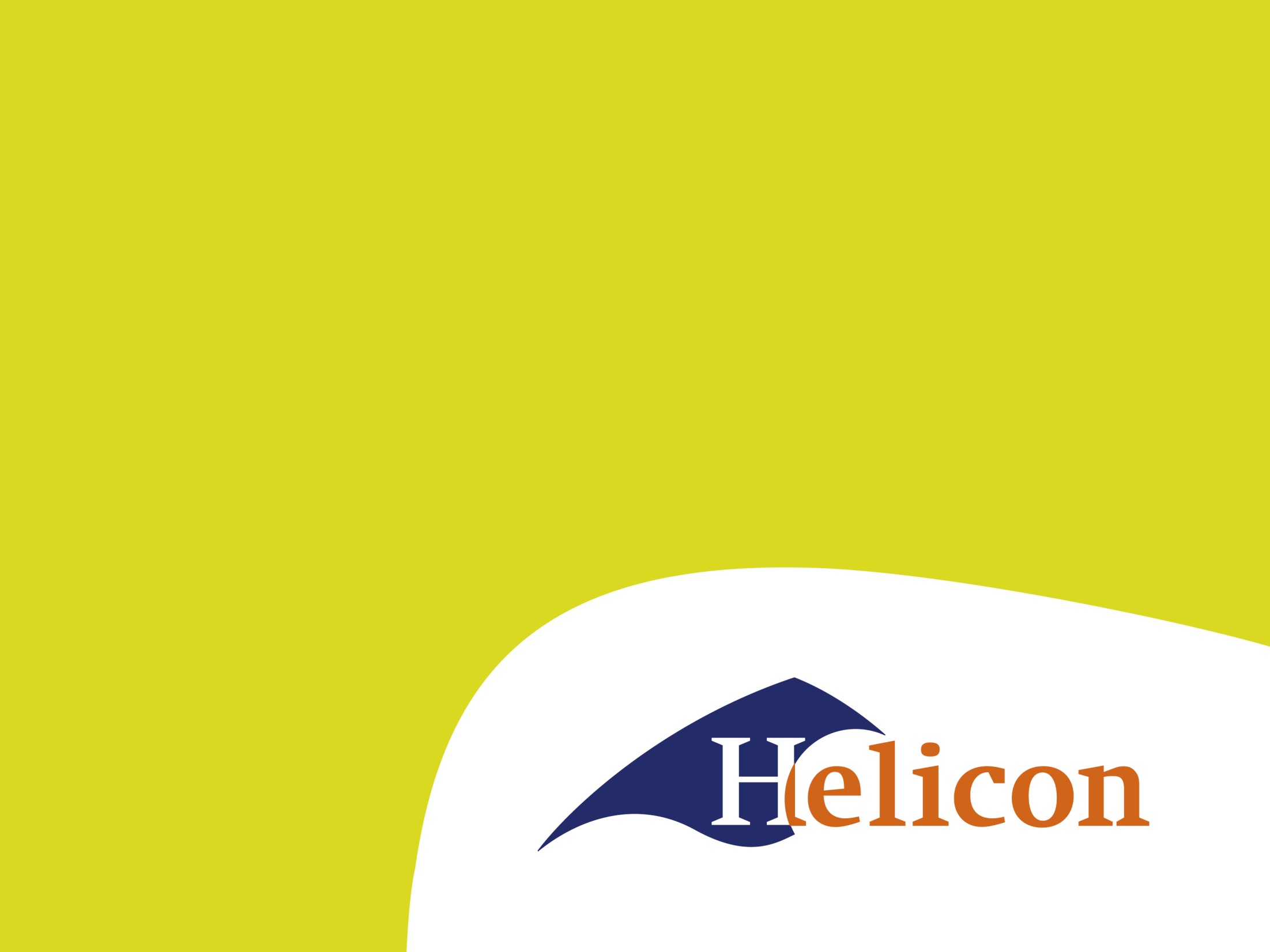 Portfolio opdrachtGrondbewerkingsmachine of een Bemestingswerktuig
Wat ga je doen.
Er wordt in tweetallen een verdieping gemaakt van een door jezelf gekozen grondbewerkingsmachine of een bemestingswerktuig.
Je bent instaat de volgende aspecten van de machine te presenteren aan de medestudenten: de onderdelen, de slijtdelen,  de werking en de kosten van de machine.
Dit alles wordt aan de hand van een power point presentatie gepresenteerd.
In de Presentatie komen de volgende onderwerpen voor:
Jezelf  voorstellen aan de groep en de taakverdeling presenteren
Foto’s van het gekozen werktuig 
Foto’s om het onderhoud te verduidelijken
Werking van de machine en de toepassing(en)
Slijtdelen analyse (het in kaart brengen van de delen die slijten en benoemen)
Kosten van de grote onderhoudsbeurt (kosten van de slijtdelen en het vervangen inclusief de  benodigde manuren)
Kosten kleine onderhoudsbeurt (bv. olie en vet en benodigde manuren)
[Speaker Notes: Tjeu
Thijs
Jantje
Bart
Henrie]
Eisen aan de presentatie
De power point presentatie duur minimaal 15 minuten en maximaal 20 minuten.
Alle genoemde aspecten komen aanbod.
En worden duidelijk omschreven aan de hand van foto’s en/of film materiaal.
Beoordeling Presentatie
De presentatie digitaal en uitgeprint aanleveren bij docent
De opdracht telt mee met de portfolio
De opdracht wordt in week 3 ingeleverd vóór 19 januari
De presentatie wordt voor gedragen op 19 en 26 januari
De docent bepaald wie zijn presentatie voor draagt!

      SUCCES!